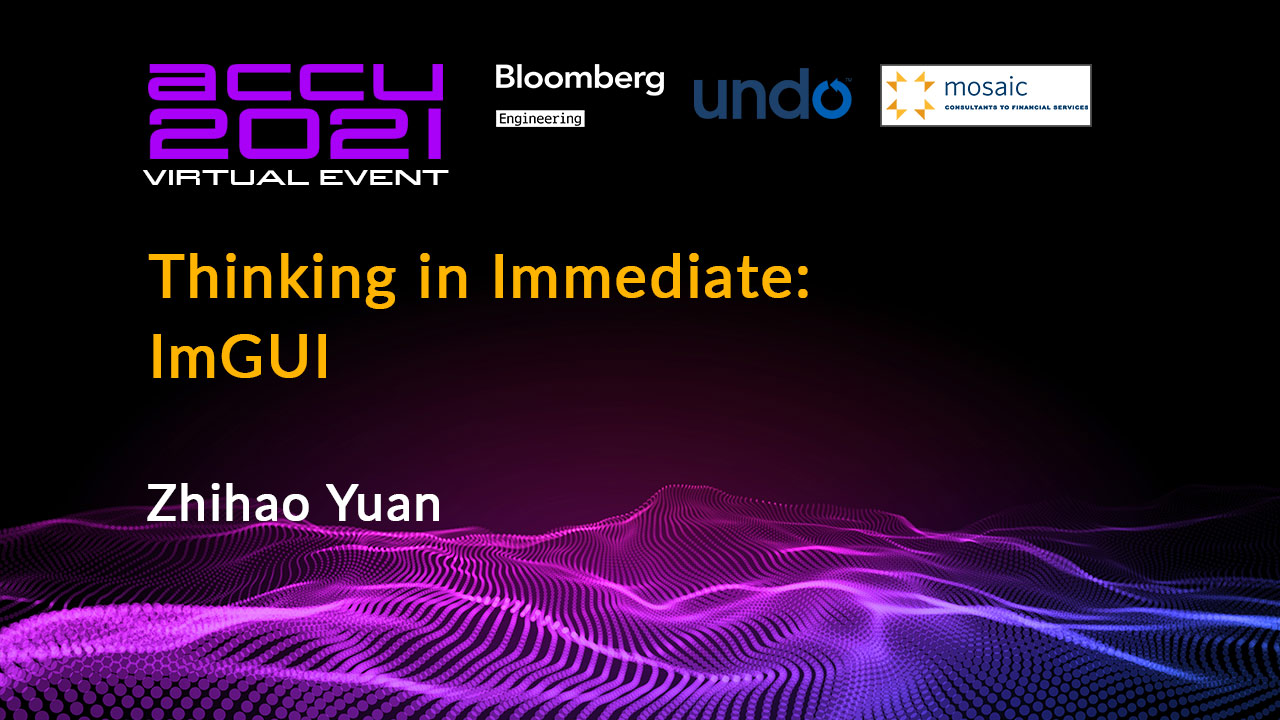 Thinking in Immediate: ImGUI
Zhihao Yuan <lichray@gmail.com>
How do we understand GUI?
3
To break it down
4
What if there is no action…?
class CellInspecter:
	    i: int
	    j: int

	ins = CellInspecter()
	ins.i = 99
5
“Encapsulation”
ins = CellInspecter()
	ins.i = 99

	ins.set_row(99)
6
Sending a signal is not an impl. detail
It is a requirement
It is equivalent to saying that the correct way of changing a state of an GUI object is to send a signal
7
Signal becomes the only abstraction
8
Cost of one-sided abstraction
A typical implementation is to represent the states as a matrix
A pair of (x, y) is good enough if not allowing multiple selection
Is a selectable cell a useful class?
If yes, it should have it own selected state
But the cost is having the same number of events
9
How to model shared states?
10
# of events grows faster than # of states
11
What is an abstraction?
An abstraction is a simplified view of an entity that omits unimportant details
Omitting details that are important leads to obscurity, creating a false abstraction
Quote from “A Philosophy of Software Design”
12
GUI can use a different abstraction
Signal-slot/event-callback model hides states
States are important
Let users play with their states
13
Button has a binary state
next_btn = QPushButton(widget)
    next_btn.setText('next')
    next_btn.clicked.connect(callback)
14
Binary state = boolean
next_btn = QPushButton(widget)
    next_btn.setText('next')
    if next_btn.is_clicked:
        print("I'm clicked!")
15
What if we are running it in a loop?
while True:
    next_btn = QPushButton(widget)
    next_btn.setText('next')
    if next_btn.is_clicked:
        print("I'm clicked!")
16
The loop runs too fast!
while True:
    poll_events()
    process_inputs()
    next_btn = QPushButton(widget)
    next_btn.setText('next')
    if next_btn.is_clicked:
        print("I'm clicked!")
17
Render the whole thing 60 times per second
while True:
    poll_events()
    process_inputs()
    next_btn = QPushButton(widget)
    next_btn.setText('next')
    if next_btn.is_clicked:
        print("I'm clicked!")
    render()
18
Basic structure of an ImGUI application
while not window_should_close():
    poll_events()
    process_inputs()
    update()
    render()
19
Get back to our GUI logic
def update():
    next_btn = QPushButton(widget)
    next_btn.setText('next')
    if next_btn.is_clicked:
        print("I'm clicked!")
20
Get back to our GUI logic
def update():
    next_btn = QPushButton()
    next_btn.setText('next')
    if next_btn.is_clicked:
        print("I'm clicked!")
21
Get back to our GUI logic
def update():
    if QPushButton().setText('next').is_clicked:
        print("I'm clicked!")
22
Get back to our GUI logic
def update():
    if QPushButton('next').is_clicked:
        print("I'm clicked!")
23
Get back to our GUI logic
def update():
    if QPushButton('next'):
        print("I'm clicked!")
24
pyimgui
def update():
    if imgui.button('next'):
        print("I'm clicked!")
25
Button returns binary state
button(label: str) -> bool
26
Text returns no state
button(label: str) -> bool
	text(text: str) -> None
27
Q: What does this update function do?
def update():
    if imgui.button('next'):
        print("I'm clicked!")
28
Q: What does this update function do?
def update():
    if imgui.button('next'):
        imgui.text("I'm clicked!")
29
Stateless function  Stateless UI
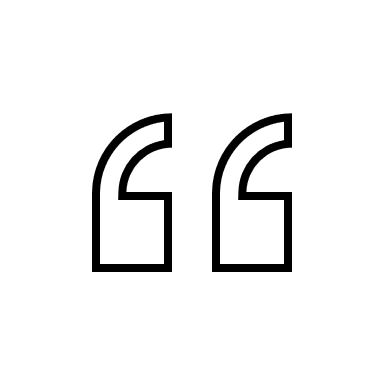 if imgui.button('next'):
    imgui.text("I'm clicked!")
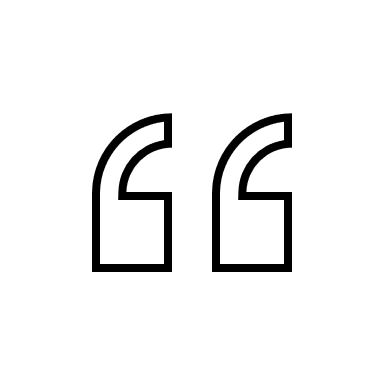 30
Let’s extend our first application a little bit
31
So, how to make a function stateful
32
Turn it into a closure
def make_fib():
    a, b = 0, 1
    def update():
        nonlocal a, b
        if imgui.button('next'):
            a, b = (b, (a + b))
        imgui.text(str(a))
    return update
33
Use a stateful widget
while not window_should_close():
    poll_events()
    process_inputs()
    update()
    render()
34
Use a stateful widget
fib = make_fib()

while not window_should_close():
    poll_events()
    process_inputs()
    fib()
    render()
† I omitted a detail here; you need to call imgui.new_frame()   before drawing any items
35
A stateful pyimgui widget
36
How to write this in C++?
def make_fib():
    a, b = 0, 1
    def update():
        nonlocal a, b
        if imgui.button('next'):
            a, b = (b, (a + b))
        imgui.text(str(a))
    return update
37
Does this work?
auto make_fib = [] {
    int a = 0, b = 1;
    return [&] {
        if (ImGui::Button("next"))
            tie(a, b) = tuple(b, a + b);
        ImGui::Text("%d", a);
    };
};
38
A widget can be a generator of frames
def make_fib():
    a, b = 0, 1

    while True:
        if imgui.button('next'):
            a, b = (b, (a + b))
        imgui.text(str(a))
        yield
39
The main loop for using a closure
while not window_should_close():
    poll_events()
    process_inputs()
    fib()
    render()
40
The main loop for using a frame generator
while not window_should_close():
    poll_events()
    process_inputs()
    next(fib)
    render()
41
Using generators is just a choice
Not necessarily the right way to model ImGUI
C++ co_yield does not generate void
42
Examples
States as parameters, return values, and data structures
43
Time to challenge ourselves with this
44
Usage
def app():
    insp = cell_inspector()
    A = np.random.rand(30, 30)
    next(insp)
    while True:
        imgui.new_frame()
        insp.send(A)
        yield
45
First, we need to create a window
A window in code is a region between

imgui.begin('Title’)
# and
imgui.end()

pyimgui implicitly creates a “Debug” window to contain widgets outside a window
46
Receive data before creating the window
def cell_inspector():
    while True:
        A = yield
        imgui.begin('Cell Inspector')
        # ...
        imgui.end()
47
Dragger items
drag_int(label: str,
         value: int,
         change_speed: float = 1.0,
         min_value: int = 0,
         max_value: int = 0) -> Tuple[bool, int]
48
Let’s try to use it
def cell_inspector():
    i = 0

    while True:
        A = yield
        imgui.begin('Cell Inspector')
        _, i = imgui.drag_int('i', value=i)
        imgui.end()
49
Hover and drag over the bar
50
Decompose the UI
51
The generator loop
while True:
        A = yield
        imgui.begin('Cell Inspector')
        index_control(A)
        cell_info(A)
        imgui.end()
52
Bird’s-eye view
def cell_inspector():
    i, j = (0, 0)
    def index_control(A): ...
    def cell_info(A): ...
    while True:        ...
        index_control(A)
        cell_info(A)
53
Breaking it down
i, j = (0, 0)

    def index_control(A):
        nonlocal i, j
        M, N = A.shape
        _, i = imgui.drag_int('i', i, max_value=M-1)
        _, j = imgui.drag_int('j', j, max_value=N-1)
54
Breaking it down
def cell_info(A):
        v = A[i, j]
        frac = Fraction(v).limit_denominator(10000)
        imgui.text('value:    {}'.format(v))
        imgui.text('fraction: {}'.format(frac))
55
Demo
56
Data binding?
UI should follow data
57
Let’s create a widget with multiple selection
58
Usage
grid = selection_grid()

    next(grid)
    while True:        ...
        ls = grid.send(A)
59
Communicate its states back to its caller
yield []
60
Communicate its states back to its caller
yield [(1, 0),
       (0, 3),
       (2, 3)]
61
How to create a widget?
Like creating a window, but group the items in

imgui.begin_group()
# ...
imgui.end_group()

Items in this region have theirhorizontal positions locked
62
Blueprint
def selection_grid(m=5, n=6):
    selected = np.zeros((m, n), dtype=bool)
    while True:
        A = yield np.argwhere(selected)
        imgui.begin_group()
        clear_button()
        data_panel(A)
        imgui.end_group()
63
If you are not familiar with NumPy
>>> xarray([[False, False, False, False],       [False, False, False, False],       [False, False, False, False]])
>>> x[2, 3] = 1>>> x[1, 1] = 1
>>> np.argwhere(x)array([[1, 1],       [2, 3]], dtype=int64)
64
Button & text
65
How to fill items in a grid
Add items row-by-row with imgui.same_line(), or
Add items column-by-column using Columns API, or
Dear ImGui 1.8x Tables API (pyimgui WIP)
66
Declare number of columns
...
        imgui.begin_group()
        imgui.columns(n + 1)
        clear_button()
        data_panel(A)
        imgui.end_group()
67
We’ll make it auto-hide later
def clear_button():
        if imgui.button('clear'):
            selected[:, :] = False
68
Be aware when to go to next column
def data_panel(A):
        for i in range(m):
            imgui.text(str(i))
        imgui.next_column()

        for j in range(n):
            imgui.text(str(j))
            imgui.next_column()
69
Demo
70
How to make a selectable cell?
selectable(
    label: str,
    selected: bool = False,
) -> Tuple[bool, bool]
71
Fill the grid column-wise
for j in range(n):
    imgui.text(str(j))
    for i in range(m):
        _, selected[i, j] = imgui.selectable(
            str(A[i, j]),
            selected[i, j],
        )
    imgui.next_column()
72
Demo
73
Button is bigger than a selectable item
if imgui.button('clear'):
        selected[:, :] = False
74
Button is bigger than a selectable item
if imgui.small_button('clear'):
        selected[:, :] = False

Small_button is a button without frame padding
Like selectable, text, etc.
75
Auto-hide
if imgui.small_button('clear'):
        selected[:, :] = False
76
Auto-hide
if selected.any():
        if imgui.small_button('clear'):
            selected[:, :] = False
    else:
        imgui.text('')
77
Demo
78
Is that done?
A = np.random.rand(200, 300)
    A = np.eye(200, 300)
79
80
81
ID
In Dear ImGui, items with states have IDs
text has no state, therefore no ID
Items with the same ID share states
By default, ID is derived from the item’s label
82
Quick fix
In a label, characters starting with “##” are hashed but not displayed
Use this to make the IDs unique

    _, selected[i, j] = imgui.selectable(
        str(A[i, j]),
        selected[i, j],
    )
83
Quick fix
In a label, characters starting with “##” are hashed but not displayed
Use this to make the IDs unique

    _, selected[i, j] = imgui.selectable(
        f"{A[i, j]}##{i,j}",
        selected[i, j],
    )
84
👍
85
Intermission
Error handling
86
Why don’t use RAII?
imgui.begin_group()
    # ...
    imgui.end_group()
87
Why don’t use RAII?
@contextmanager
def grouped():
    imgui.begin_group()
    yield
    imgui.end_group()
88
Consider a widget that throws exceptions
try:
    imgui.begin_group()
    navigation()
    for dir in os.scandir(cwd):
        if imgui.button(dir.name):
            chdir(Path(dir.path))
    imgui.end_group()
except OSError:
89
Throws without calling end_group()
90
Some problems to consider before throwing
Can I throw an exception every frame?
If we end the group/window/popup/etc. with RAII, what items we left on the screen, do they respond to meaningful interactions?
Should I bring users’ attention to the error?
91
Some facts
An ImGUI region cannot be reverted
Begun popups cannot disappear
Added items cannot be deleted
GUI must always be usable
GUI must not lose response
GUI must follow users’ expectation – unexpected must become expected
92
93
ImGUI region should be noexcept
An ImGUI region should be atomic – it either works fully or not displayed at all
Here are my tricks
If processing data can throw, do it before entering the region
Substitute in different regions to bring users’ attentions to errors and provide meaningful ways to act on
94
Substitute in alternative UI
Normal
Error
95
Implementation
try:
    dirs, others, choices = ...
except OSError as exc:
    error(exc)
else:
    explorer(dirs, choices, others)
96
Implementation
try:
    dirs, others, choices = ...
except OSError as exc:
    error(exc)
else:
    explorer(dirs, choices, others)
finally:
    imgui.end_popup()
97
Back to Examples
Model shared states
98
Let’s try to create this popup
99
Click a button to open a widget in a popup
def click_to_popup(label, control):
    state, new_state = None, None
    while True:
        with imgui.extra.scoped(label):
            if imgui.button(label):
                imgui.open_popup(control.__name__)
            if imgui.begin_popup(control.__name__):
                new_state = next(control)
                imgui.end_popup()
        yield new_state != state, new_state
        state = new_state
100
A Quick Demo
101
Time to focus on creating the widget
Does this work?

def volume_control():
    l, r = 100, 100

    while True:
        yield l, r
102
Selectable
selectable(
    label: str,
    selected: bool = False,
) -> Tuple[bool, bool]
103
Checkbox
checkbox(
    label: str,
    state: bool,
) -> Tuple[bool, bool]
104
Unlinked
105
Linked
106
Model relation between states
l, r = 0, False
    vol = [100, 100]     while True:
        yield vol[l], vol[r]
107
Blueprint
while True:
        yield vol[l], vol[r]
        with grouped():
            imgui.text('Volume')
            imgui.separator()
            link_toggle()
            volume_sliders()
            mute_toggle()
108
All the pieces
def link_toggle():
        nonlocal r
        clicked, _ = imgui.checkbox('Link', not r)
        if clicked:
            r = not r
109
Leave the mute toggle empty for now
def mute_toggle():
        pass
110
Default layout
111
imgui.same_line()
112
Dragger
drag_int(label: str,
         value: int,
         change_speed: float = 1.0,
         min_value: int = 0,
         max_value: int = 0) -> Tuple[bool, int]
113
Slider
v_slider_int(label: str,
             width: float,
             height: float,
             value: int,
             min_value: int = 0,
             max_value: int = 0) -> Tuple[bool, int]
114
Create a helper
def slider(label, value):
        _, value = imgui.v_slider_int(label=label,
                                      width=w,
                                      height=h,
                                      value=value,
                                      min_value=0,
                                      max_value=100)
        return value
115
Where…
def volume_sliders():
    w, h = imgui.calc_text_size('100')
    h *= 10
116
Display volume sliders
imgui.text('L')
        imgui.same_line()
        vol[l] = slider('##l', vol[l])
        imgui.same_line()
        vol[r] = slider('##r', vol[r])
        imgui.same_line()
        imgui.text('R')
117
Demo
118
Let’s add Mute
l, r = 0, False
    vol = [100, 100]     while True:
        yield vol[l], vol[r]
119
How about…
l, r = 0, False
    vol = [100, 100]
    muted = False     while True:
        if muted:
            yield 0, 0
        else:
            yield vol[l], vol[r]
120
In that case
def mute_toggle():
        nonlocal muted
        _, muted = imgui.checkbox('Mute', muted)
121
Sliders do no reflect muted
122
Unmuted
123
Unmuted
124
Previous set of states
l, r = 0, False
    vol = [100, 100]
    muted = False     while True:
        if muted:
            yield 0, 0
        else:
            yield vol[l], vol[r]
125
New set of states
l, r = 0, False
    vol = [100, 100]
    vol_inactive = [0, 0]
    muted = False

    while True:
        yield vol[l], vol[r]
126
Toggle  swap
def mute_toggle():
    nonlocal muted
    _, muted = imgui.checkbox('Mute', muted)
127
Toggle  swap
def mute_toggle():
    nonlocal muted, vol, vol_inactive
    clicked, muted = imgui.checkbox('Mute', muted)
    if clicked:
        vol, vol_inactive = vol_inactive, vol
128
Sliding both channels to 0 implies muting
# ...
        vol[r] = slider('##r', vol[r])
        imgui.same_line()
        imgui.text('R')
        if vol[l] or vol[r]:
            muted = False
            vol_inactive = [0, 0]
129
Finished
130
Advanced Topics
Timer and Animation
131
How to schedule a work in ImGUI?
Executor?
Polling?
132
ImGUI has a “Planck time”
Duration of a frame = 1s / fps
Elapsed N frames = elapsed	N / imgui.get_io().framerateseconds
133
2D Graphics
Draw list	draw_list = imgui.get_window_draw_list()	draw_list = imgui.get_overlay_draw_list()
Methods	add_line, add_rect, add_circle, add_text, add_image, …
134
Animation
If you refresh fast enough, anything can turn into animation
A matter of what to draw and when
135
Example of animation
136
Code
fps = imgui.get_io().framerate
        elapsed = self.__count / fps
        if elapsed % .7 < .5:
            self.__draw_border()
        if elapsed > 2.:
            self.__init__()
        self.__count += 1
137
Summary
ImGUI exposes states rather than events
ImGUI is suitable for GUI that follows data
Design ImGUI widgets ≈ design data structures
Have fun
138
Questions?
@lichray
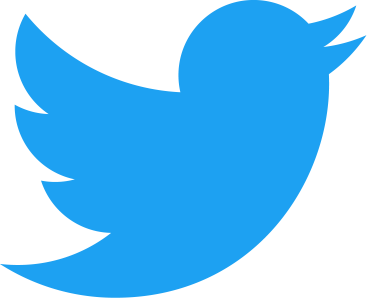 139